Androgen Receptor and Prostate Cancer
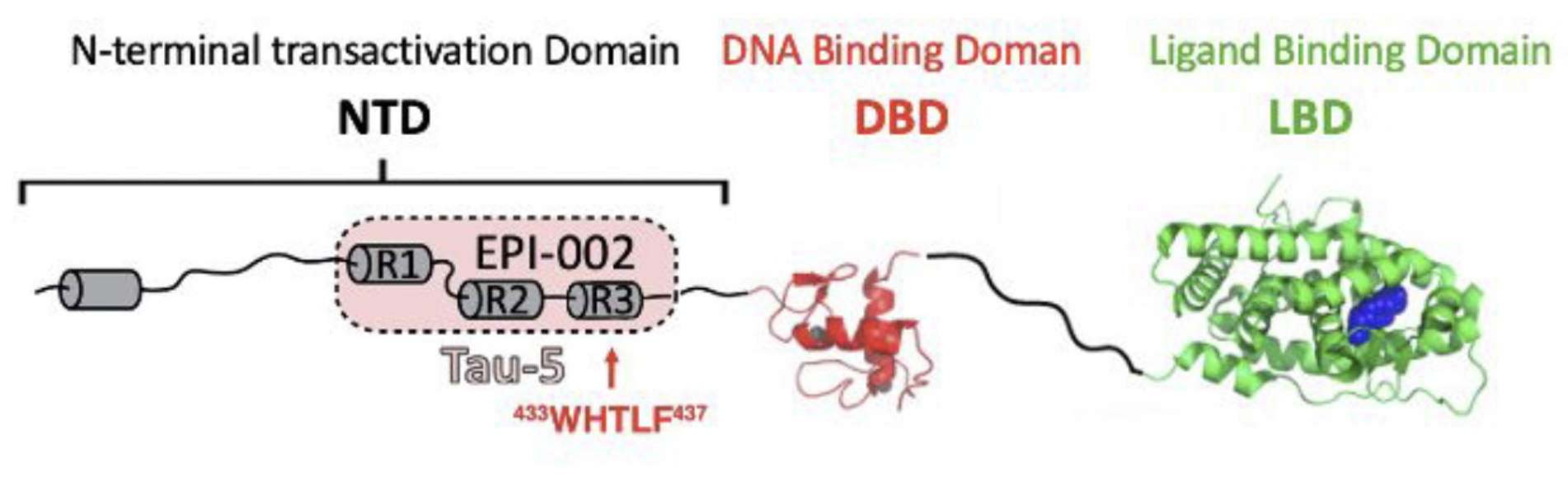 Prostate Cancer
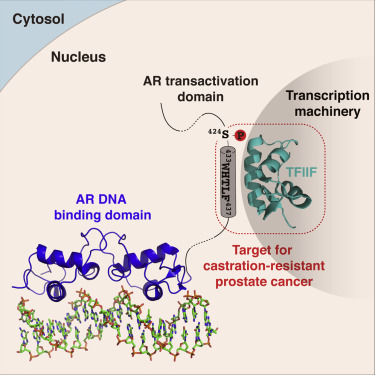 Prostate cancer is the most common cancer in men, and the second most lethal

Like most cancers, it is driven by the activity of a transcription factor

Androgen receptor drives the progression of prostate cancer
Androgen Receptor
Like most transcription factors, Androgen receptor has three domains:
The DNA binding domain (DBD) binds DNA
The ligand binding domain (LBD) does… a lot of different things
The ligand binding domain (LBD) binds androgens (testosterone, DHT)
DBD
AD
LBD
Androgen Receptor
Testosterone/DHT
LBD
LBD
LBD
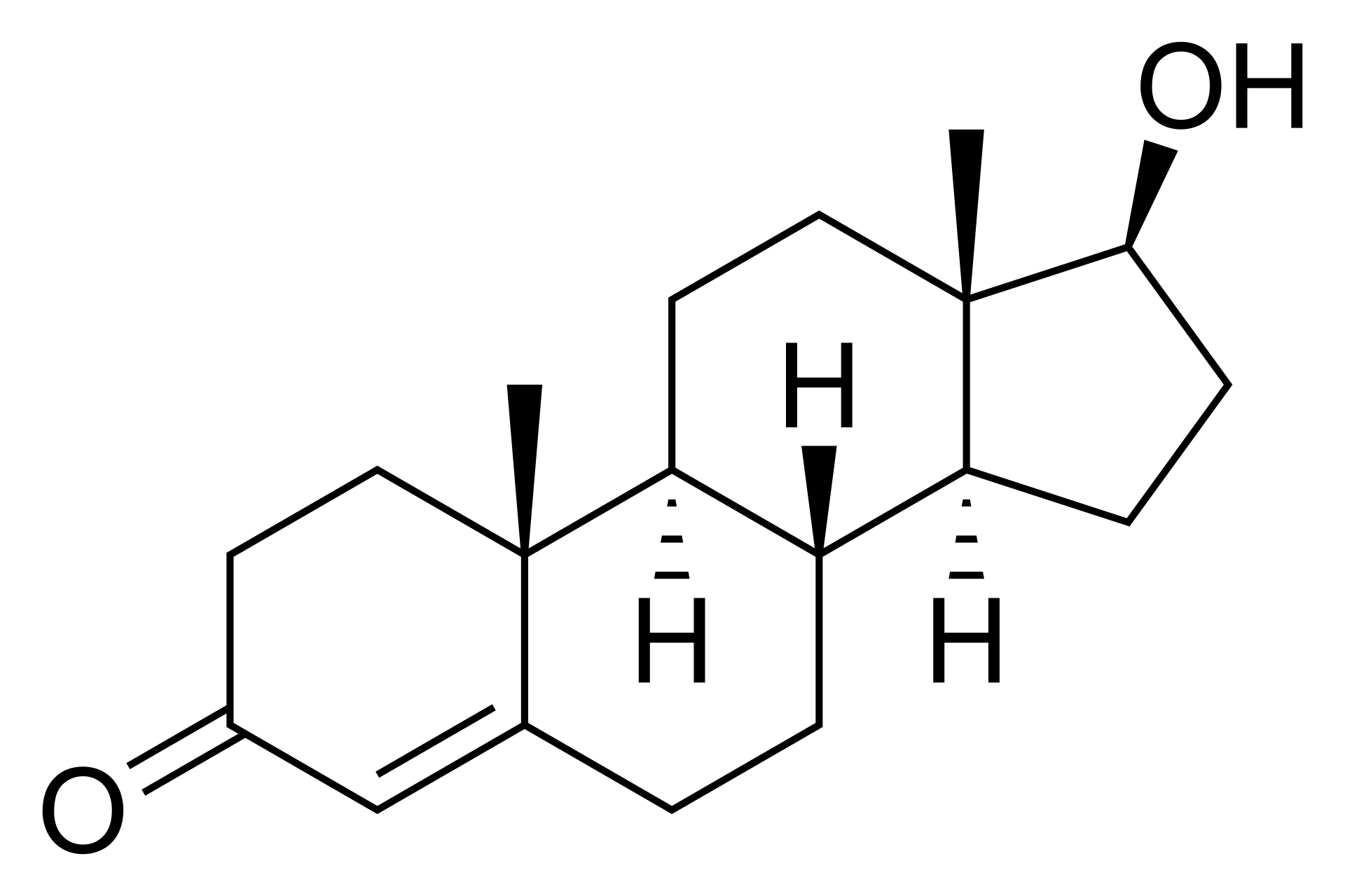 LBD
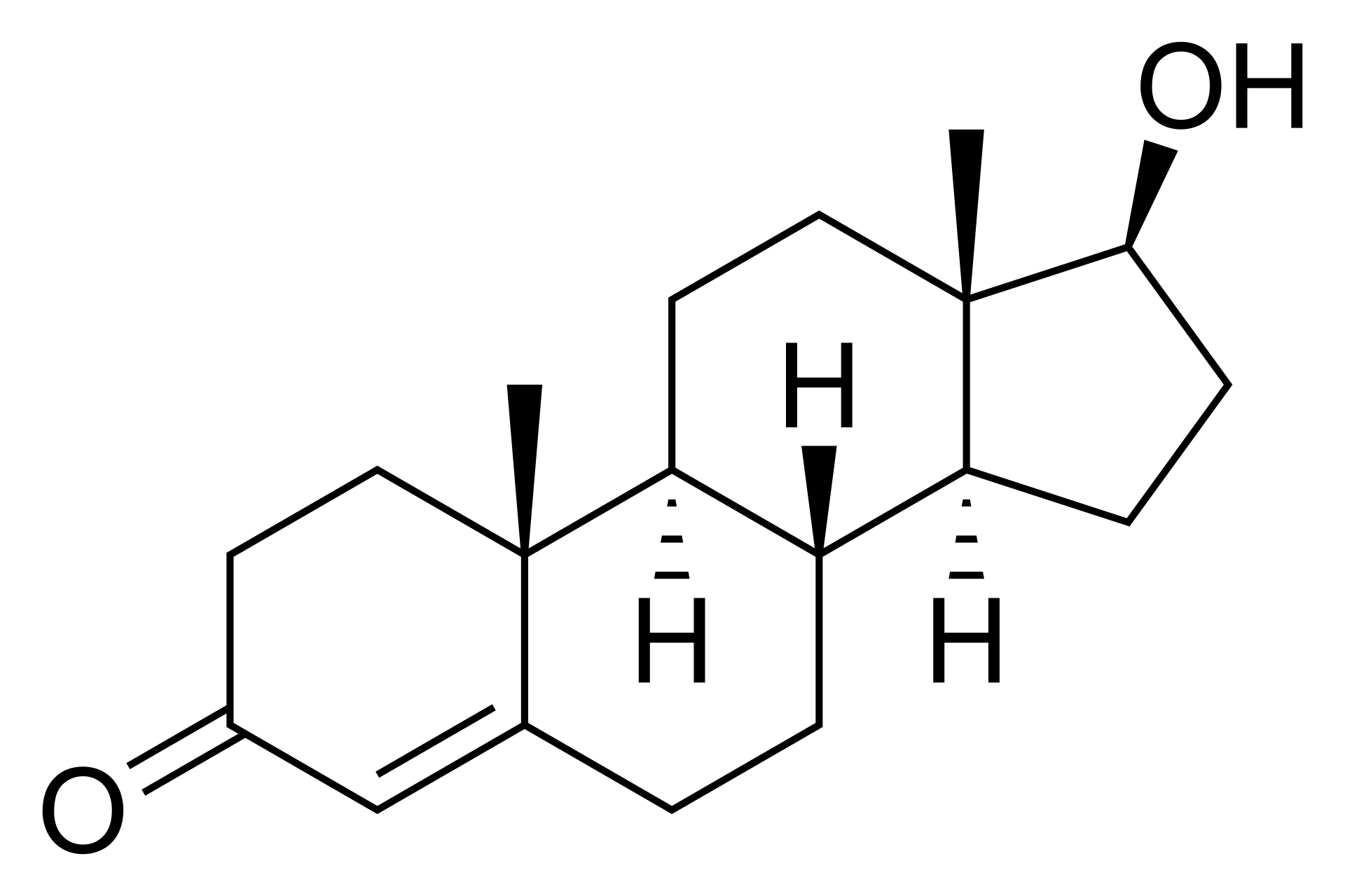 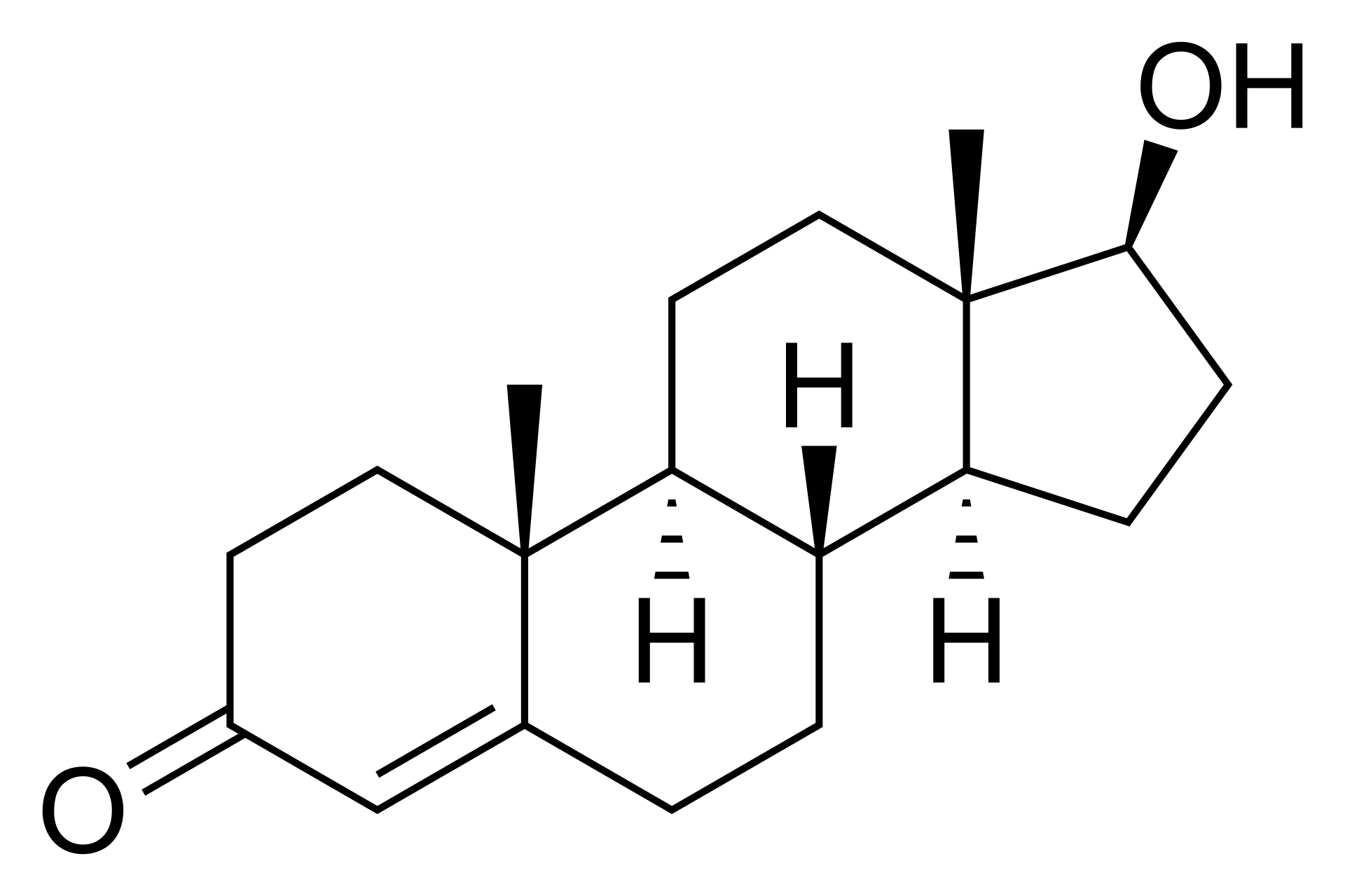 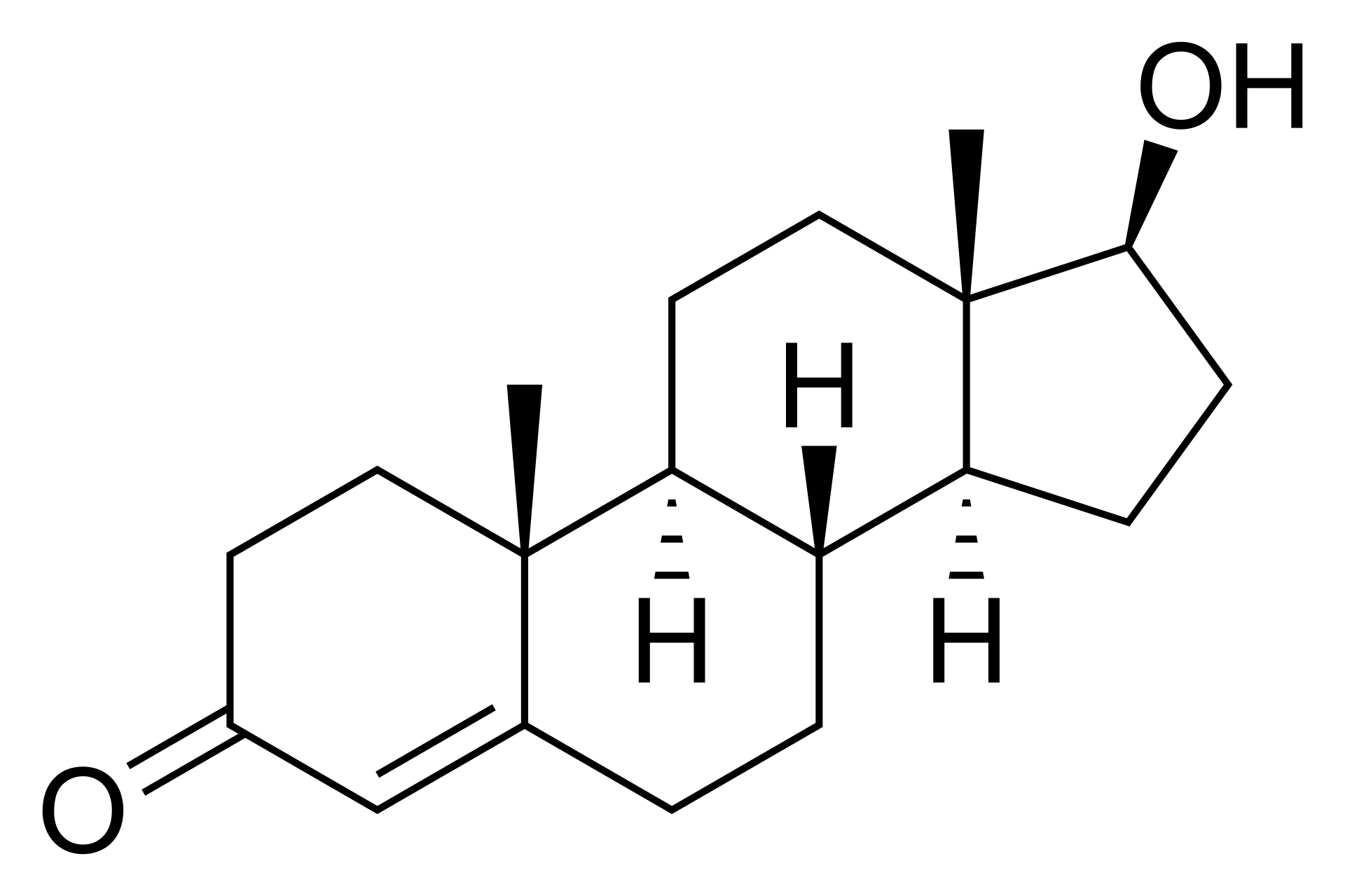 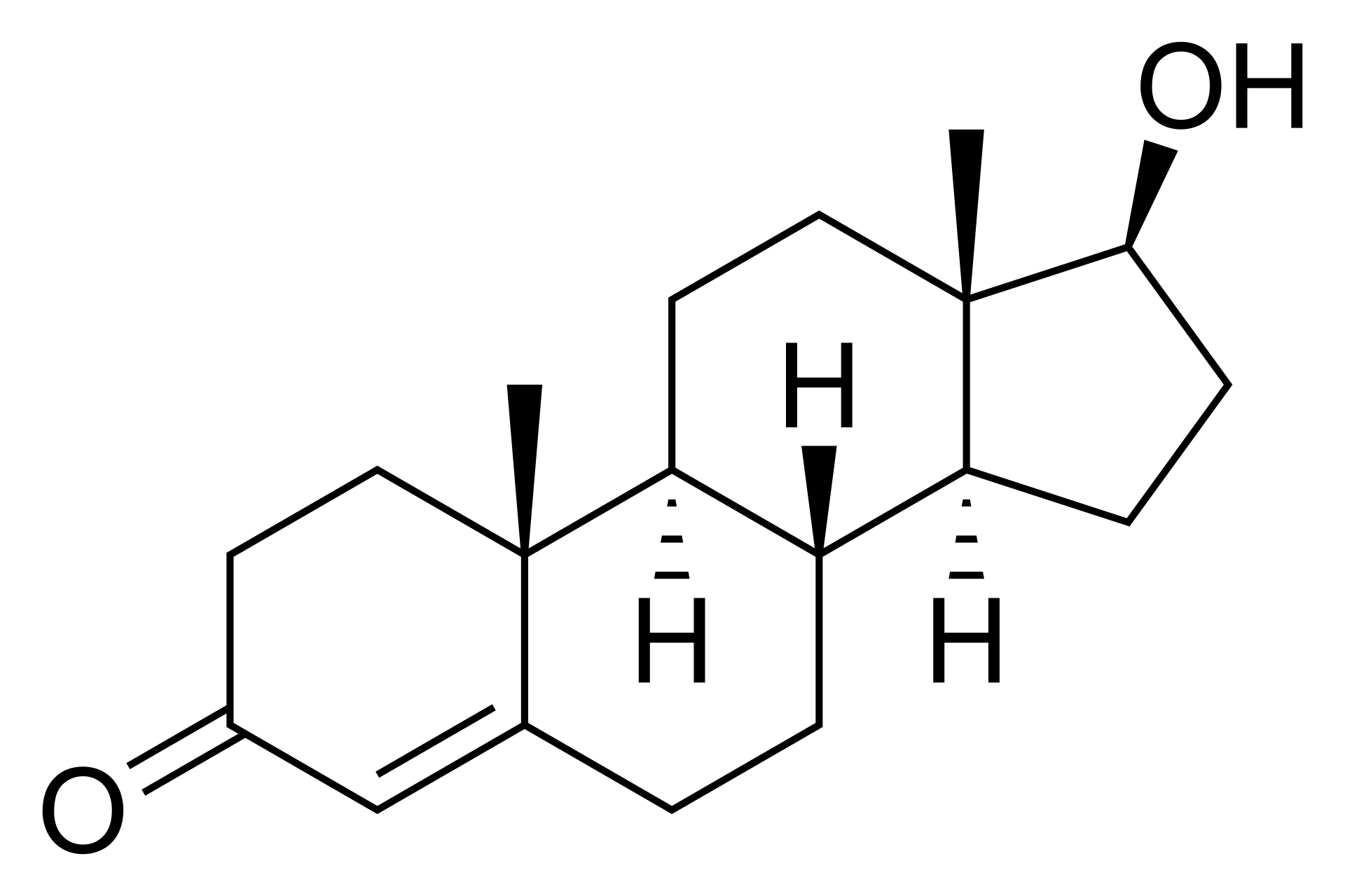 DBD
DBD
DBD
DBD
DBD
LBD
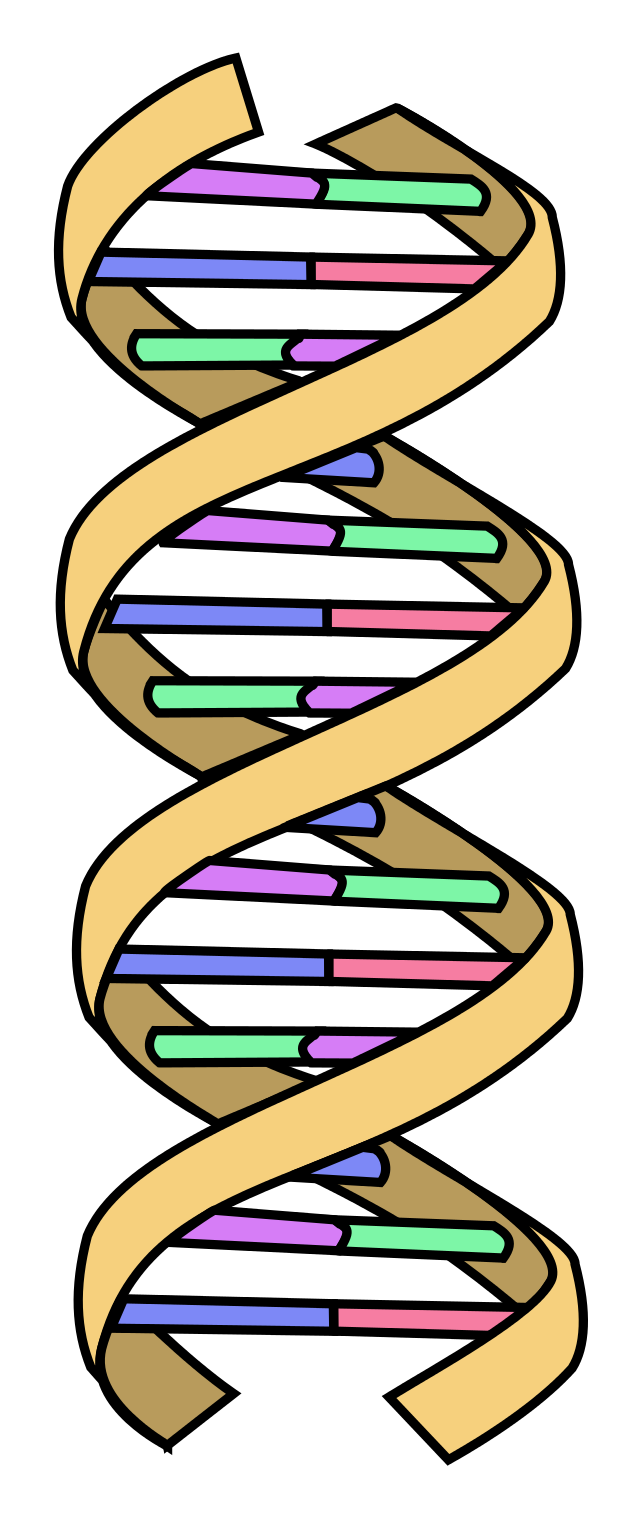 Nucleus
Cytosol
AD
AD
HSP-70
AD
AD
AD
Transcription              machinery
Cancer Progression
How to drug androgen receptor?
Testosterone
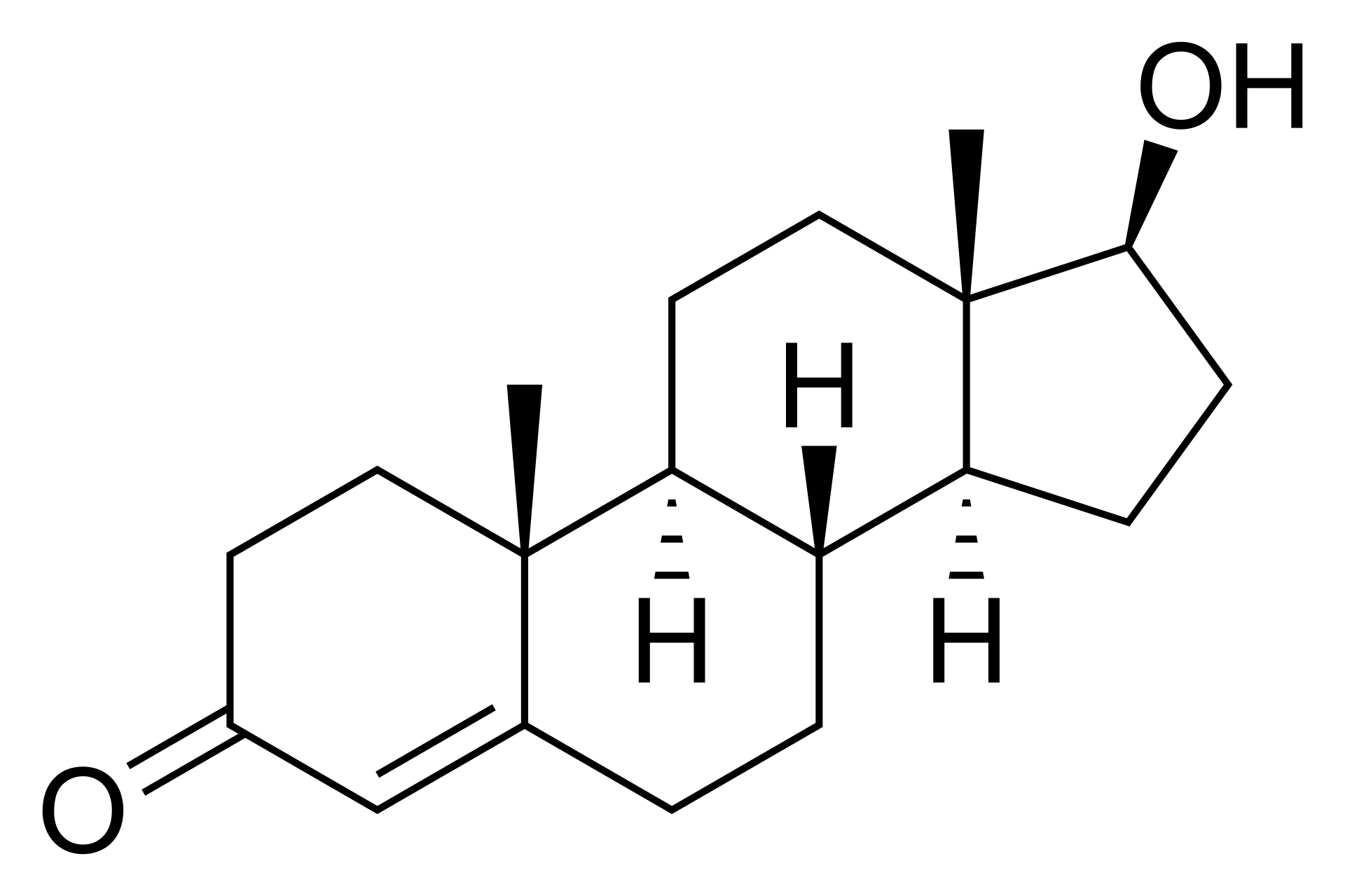 Current Therapies
Since androgen receptor is activated by androgens, preventing androgen binding inactivates AR
DBD
LBD
Androgen antagonists are the first line treatment for prostate cancer; they prevent androgens from binding to the LBD
HSP-70
No activity
AD
But… This approach doesn’t work
Drugging AR
Patients treated with LBD inhibitors end up expressing mutated AR
DBD
LBD
AD drugs
This has created interest in drugging the activation domain
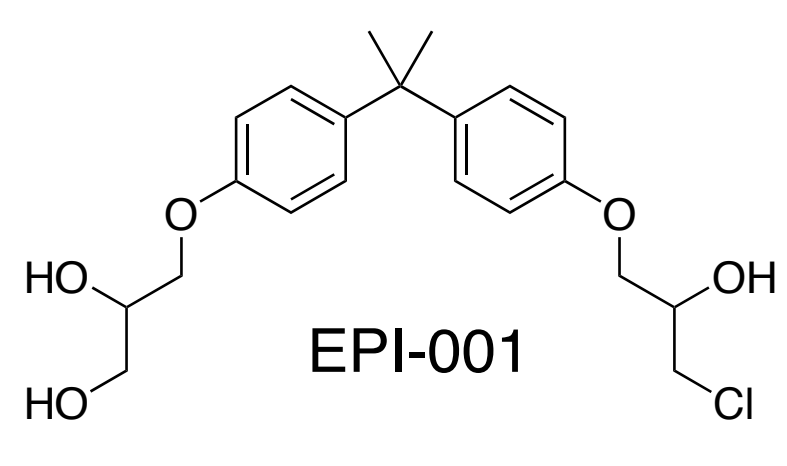 HSP-70
AD
However, this is tricky – the activation domain is an intrinsically disordered protein
Intrinsically Disordered Proteins
Intrinsically disordered proteins don’t have rigid 3-dimensional structure
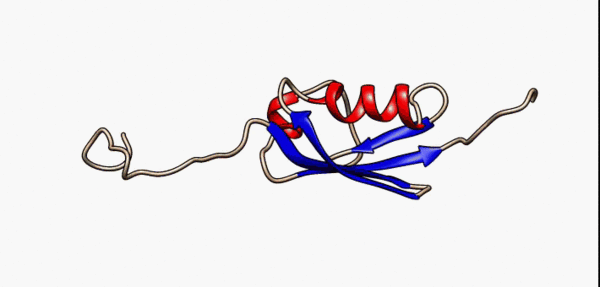 This makes structure-based drug discovery impossible
There is a drug candidate that targets the AD – it was discovered through phenotypic screening. It works due to a particular property of AR…
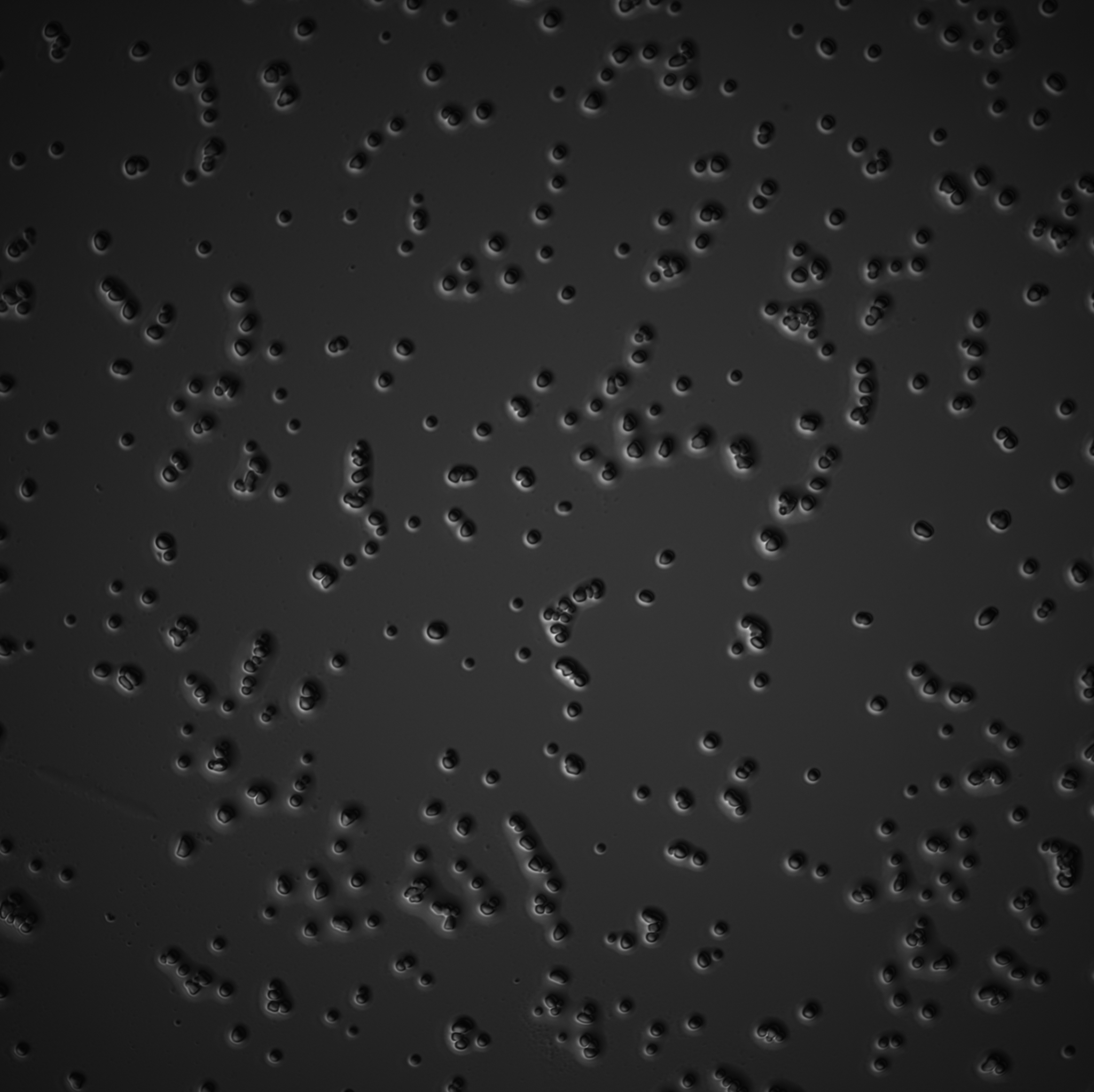 Biomolecular Condensates
AR forms biomolecular condensates
Biomolecular condensates are regions of de-mixed solution that contain higher concentrations of certain solutes than their surroundings
While they are necessary to the function of many biological systems, shifting the equilibrium of condensate formation can cause dysregulation
EPI-001
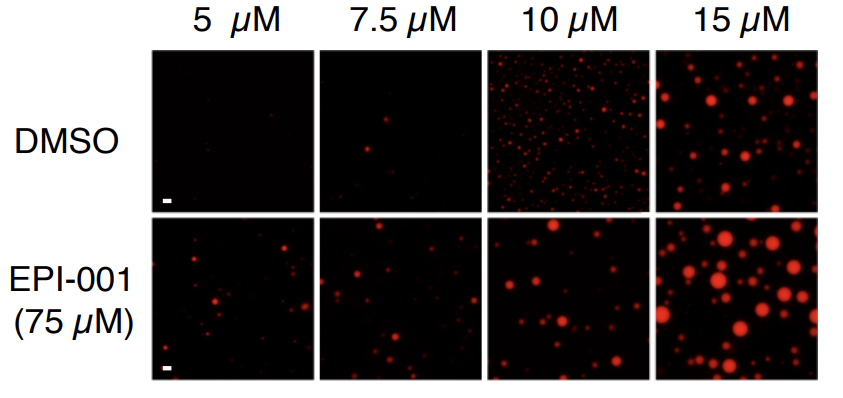 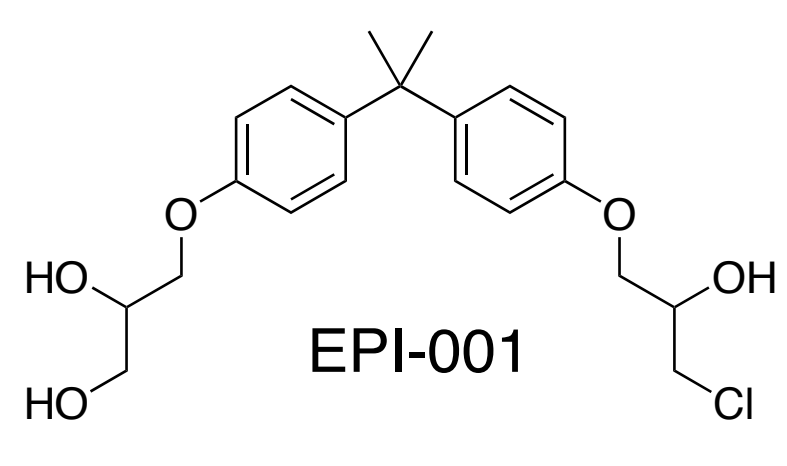 EPI-001 binds to activation domain and ‘shifts the phase separation equilibrium’ of androgen receptor (makes AR form more biomolecular condensates)
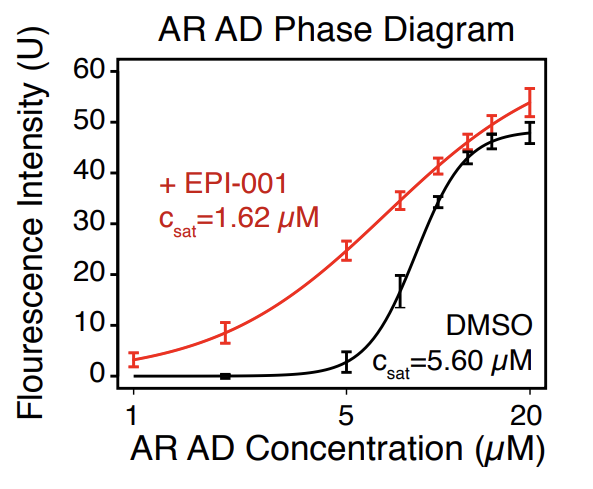 We’re currently trying to figure out the binding mechanisms
What factors effect AR phase separation?
The mechanisms that drive AR phase separation are not well-understood
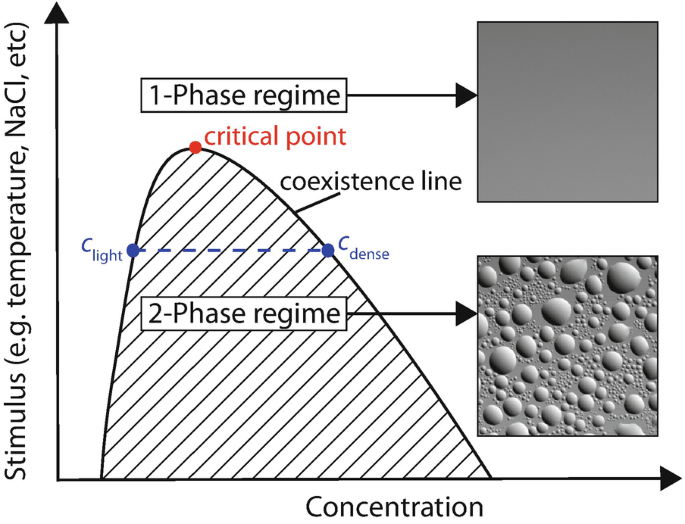 My project was to develop an assay that could be used to measure AR phase separation under different conditions
I tried two different approaches: visualizing condensates directly with microscopy and measuring bulk condensation via absorbance
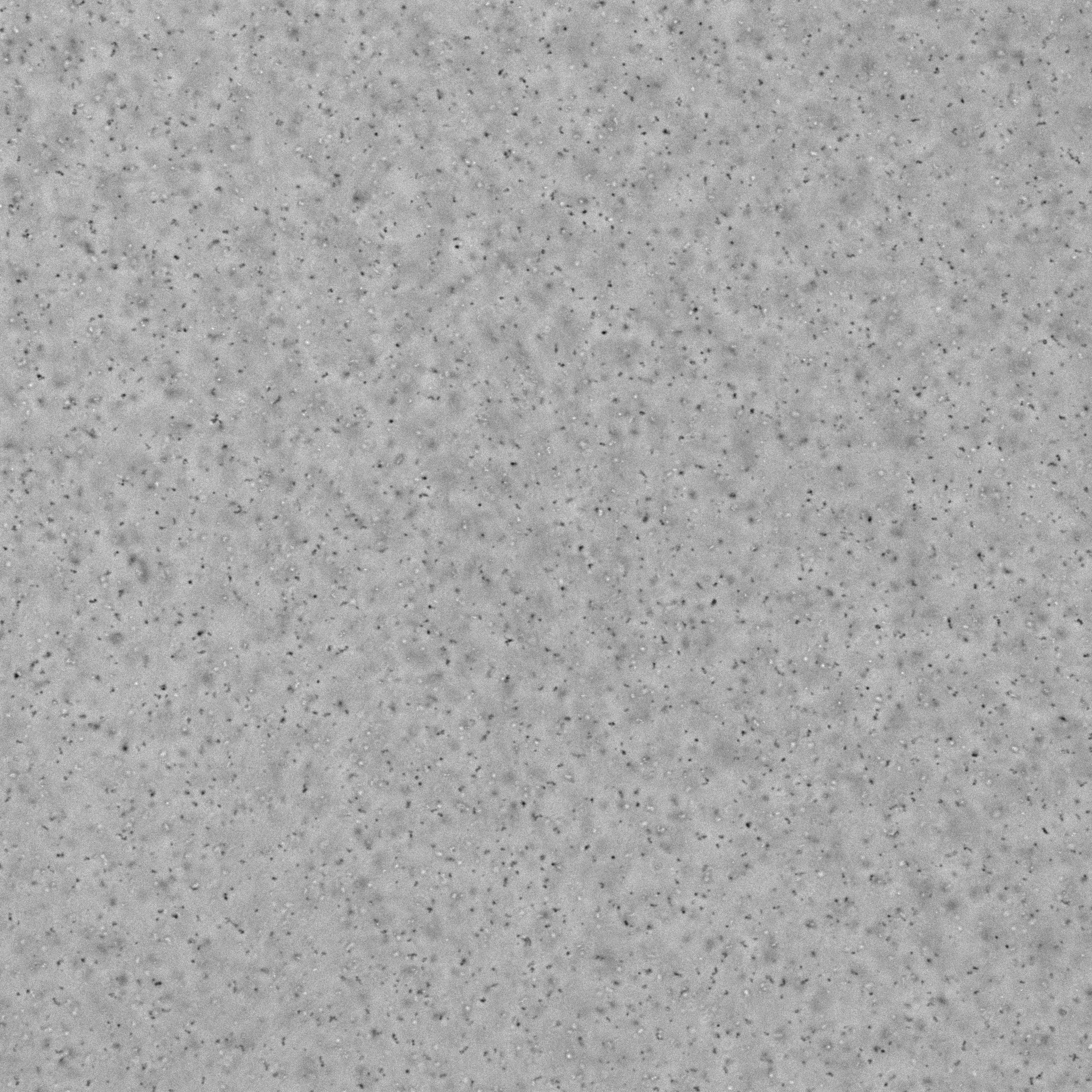 Microscopy
The activation domain fragment I used likes to form solid aggregates, which make microscopy… difficult
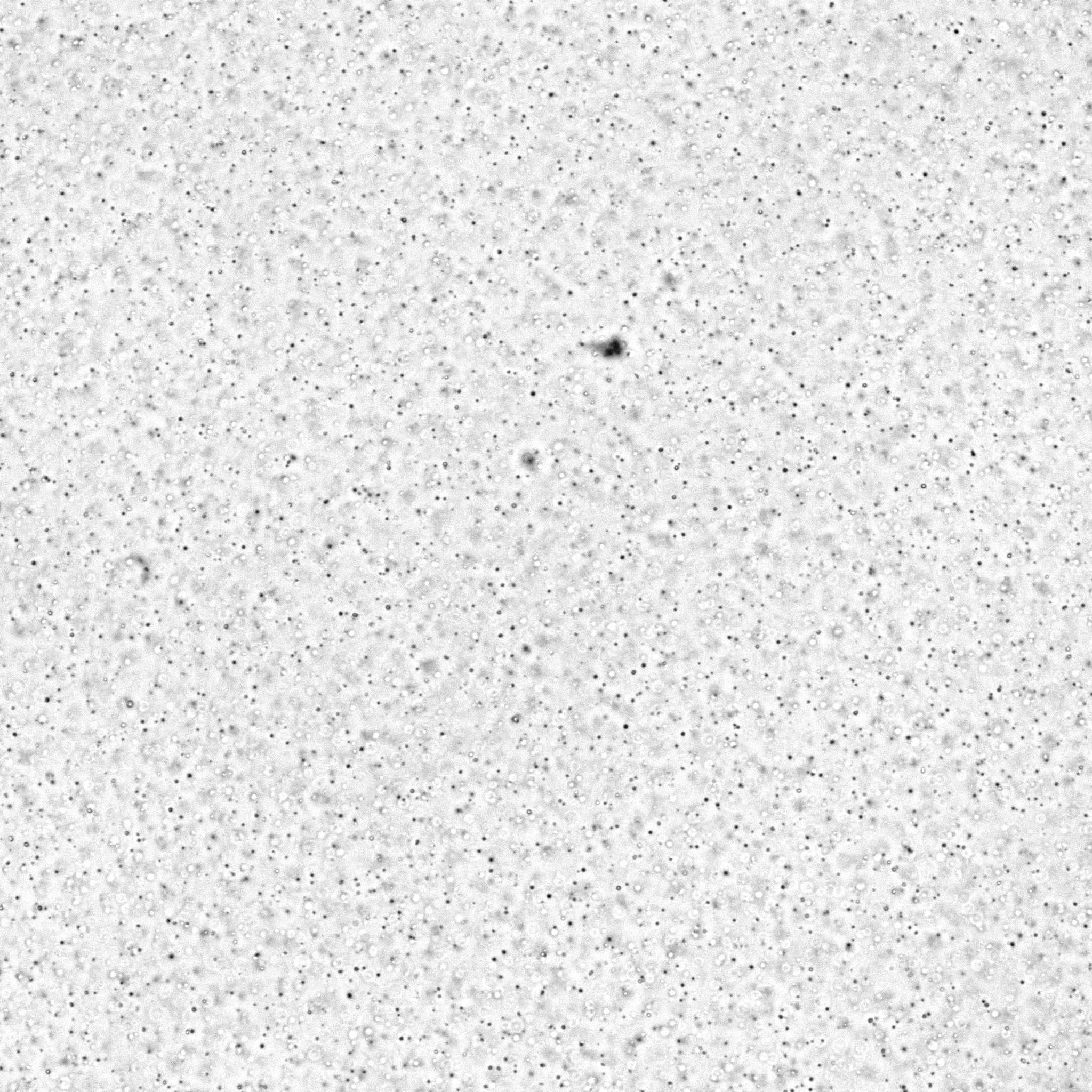 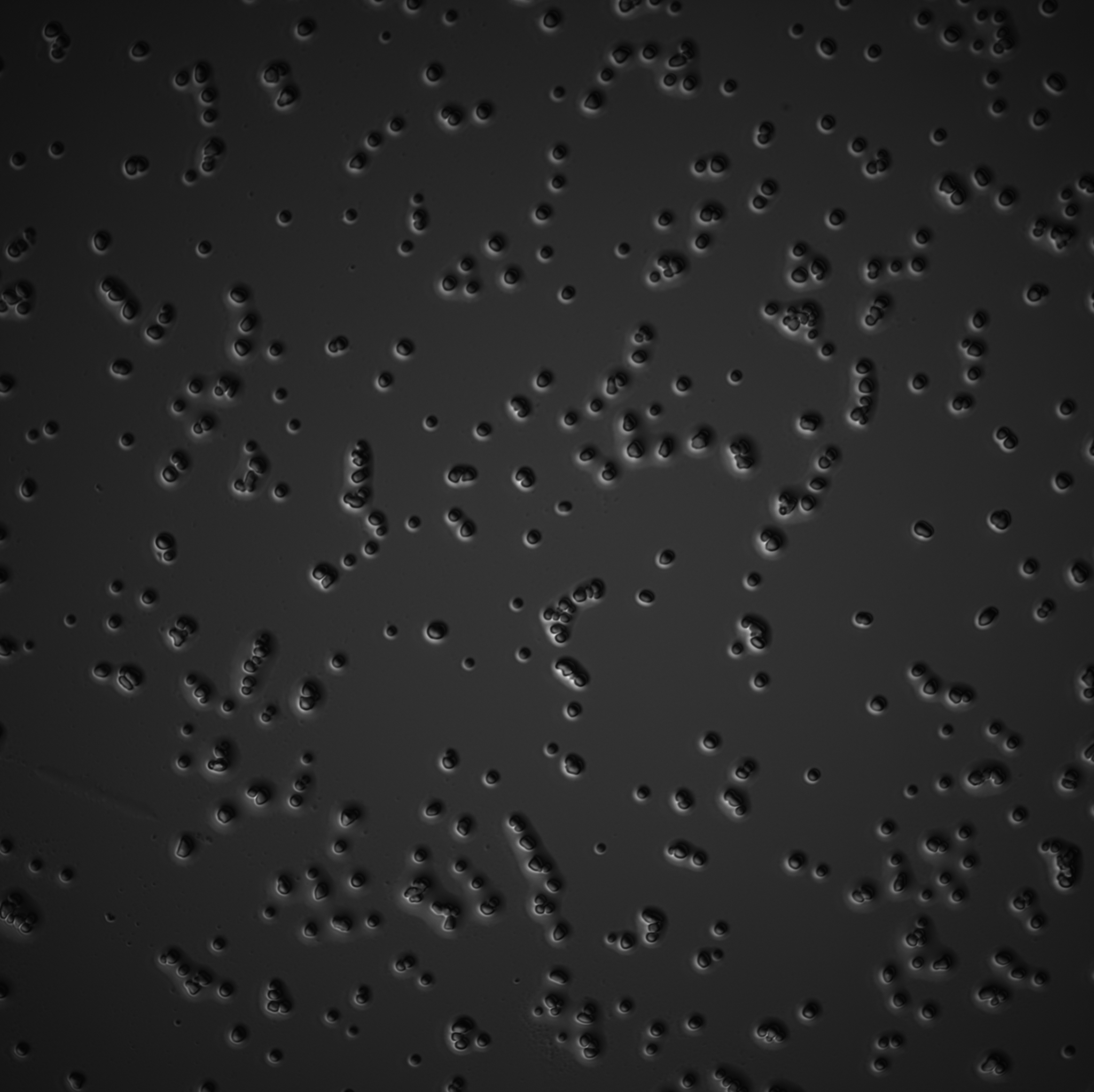 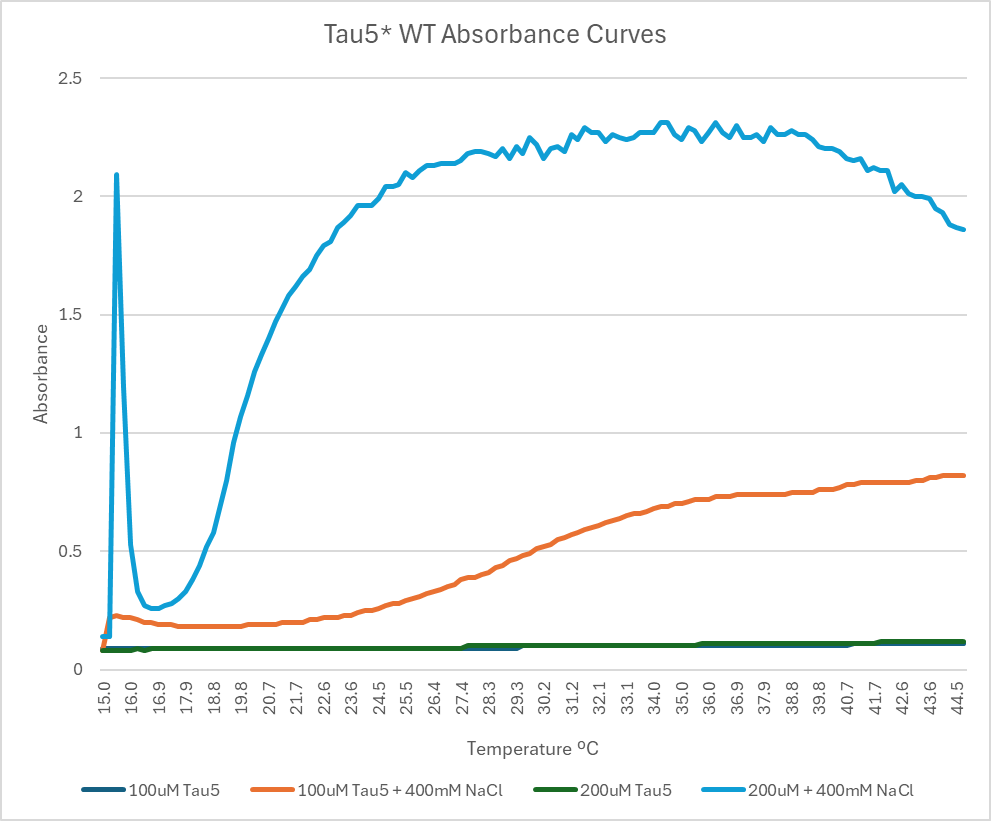 Absorbance Spec
However, absorbance spectrophotometry has yielded excellent results!
The assay developed here will be an excellent foundation for future research